Differentiëren kettingregel
A
B
D
C
Weet ik niet
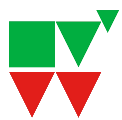 www.nvon.nl/diagnostischevragen
[Speaker Notes: DI-3
Misvatting: Kettingregel niet correct gebruiken.

A Kettingregel vergeten te gebruiken. Gedifferentieerd alsof 3𝑥^2 wordt gedifferentieerd.
B De 2 gebruikt. In G&R wordt de formule alleen als 𝑓(𝑥)=𝑎(𝑏𝑥+𝑐)^𝑑 gegeven, waardoor de misvatting kan ontstaan dat het eerste getal na het haakje moet worden gebruikt.
C Correct
D Geeft weer wanneer leerlingen geen idee hebben  hoe een soortgelijk probleem aan te pakken]
A
B
D
C
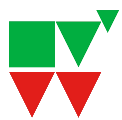 www.nvon.nl/diagnostischevragen
[Speaker Notes: DI-4
Misvatting: Kettingregel niet correct gebruiken bij gebroken functies.

A Leerling denkt −2−1=−1 bij het berekenen van de nieuwe exponent.
B Correct
C Kettingregel vergeten te gebruiken. Gedifferntieerd als 7𝑥^(−2).
D Alleen herschreven, niet gedifferentieerd.]
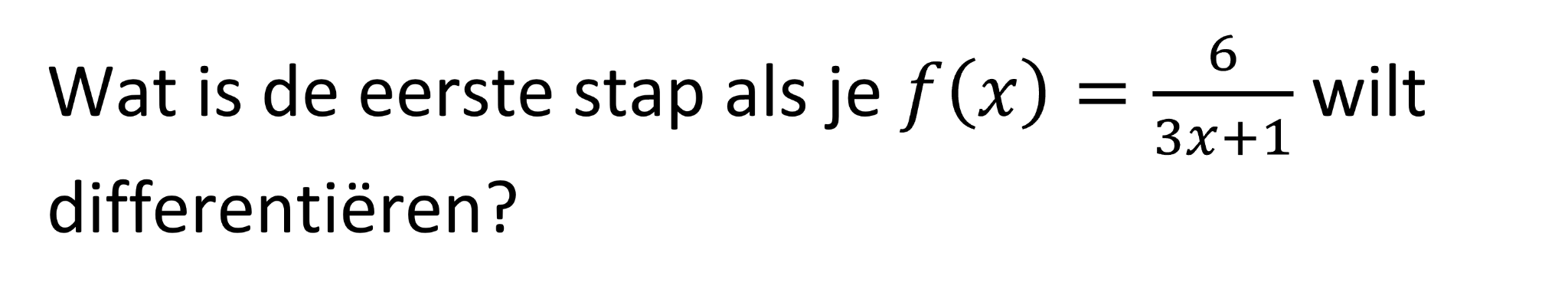 A
B
D
C
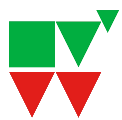 www.nvon.nl/diagnostischevragen
[Speaker Notes: DI-5
Misvatting: Verkeerd herleiden van een gebroken functie.

A Allereerst de formule gelezen als 6/3𝑥+6/1, hierna foutief herleid tot 6𝑥/3+6.
B De formule gelezen als 6/3𝑥+6/1.
C Correct
D Bij het herschrijven de regel voor herschrijven van 𝑐/〖(𝑎𝑥+𝑏)〗^𝑛  verward met de regel voor het herschrijven van c√(𝑎𝑥+𝑏)]
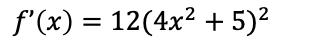 A
B
D
C
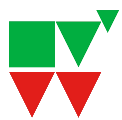 www.nvon.nl/diagnostischevragen
[Speaker Notes: DI-6
Misvatting: Kettingregel niet correct gebruiken.

A Kettingregel vergeten te gebruiken. Gedifferentieerd alsof 3𝑥^2 wordt gedifferentieerd.
B Correct
C De 2 niet gebruikt. In G&R wordt de formule alleen als 𝑓(𝑥)=𝑎(𝑏𝑥+𝑐)^𝑑 gegeven, waardoor de misvatting kan ontstaan dat het eerste getal na het haakje moet worden gebruikt.
D Geeft weer wanneer leerlingen geen idee hebben  hoe een soortgelijk probleem aan te pakken]
Notities
Vraag 1 is de standaard kettingregel toepassen, waarbij de variabele niet vooraan staat. Dit is een goede vraag voor na de uitleg over de kettingregel om  na te gaan of het geen trucje uitvoeren is.

Vraag 2 test hoe de leerlingen de kettingregel toe willen passen bij een gebroken functie. Deze vraag kan na de uitleg gebruikt worden.

Vraag 3 test of de leerlingen een formule correct kunnen herleiden alvorens te differentiëren. Deze vraag kan gebruikt worden om de voorkennis te testen omtrent herleiden van gebroken functies.

Vraag 4 wijkt af van de basisstof. Deze vraag test of de leerlingen het principe van de kettingregel snappen of dat de leerlingen een trucje toepassen. In te zetten aan het einde van de theorie.
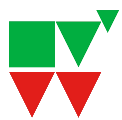 www.nvon.nl/diagnostischevragen